TMG College (The Malka Group)
International Student Information Session	30 and 31 August 2022Mirah Lambert, TPS and guests
Welcome and purpose of meeting 
Tuition Protection Service (TPS) – Australian Government Department of Education
Visa matters – Australian Government Department of Home Affairs
Student records – Australian Skills Quality Authority (ASQA)
Study Melbourne
Questions and Answers 
Workshop - Registering with the TPS Online placement system
Agenda
Introductions
Tuition Protection Service (TPS) team
Department of Home Affairs
Australian Skills Quality Authority (ASQA)
Study Melbourne
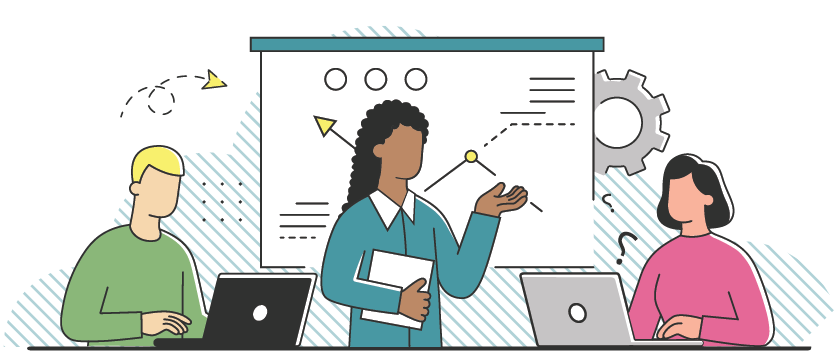 [Speaker Notes: Ask those present to stand up and wave as they are introduced?]
Purpose of this meeting
Provide international students with information advice on what to do next
Inform students on how the Tuition Protection Service can assist
Present information on Visa Matters 
Present information on getting a copy of your study records 
Identify other assistance available
TMG Training and Consulting / TMG College Australia (The Malka Group Pty Ltd)
8 August 2022: TMG ceased delivering education and training
McGrath Nicol was appointed voluntary administrator
TMG then had 14 days to meet its obligations under ESOS Act, to find students replacement course or refund their unspent tuition fees
Administrator has advised TPS obligations will not be met, so TPS support is required.
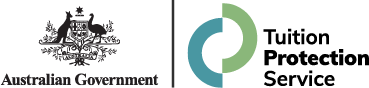 Student consumer protection
Suitable alternative courses
Unspent tuition fees
Tuition Protection Service
Australian Government
[Speaker Notes: Mel - This is he HA PPT that we wrote, they checked and maintain and deliver.

Hopefully the HA rep will send us an updated version before Tuesday.]
Who is the Tuition Protection Service (TPS)?
Australian Government initiative supported within the Department of Education
Student tuition fee protection scheme 
Developed for international student fee protection and expanded to specified domestic students 
Safeguards Australia’s reputation as education destination
Supports registered education providers to understand, meet student obligations
Supports students to transfer to alternative courses or provides refunds of unspent tuition fees
[Speaker Notes: Need to explain that once they log into the TPS online system (which we will go through later) they will see a list of providers who have courses suitable for you to continue your studies.
Each student sees a list specific to their needs.

Here is where we split the students into those who have already placed themselves = straight to refund, those who place themselves at our alternatives and have any money owing to them calculated and paid the the new provider and those who are unable to be placed for any reason (e.g. when we cease the placement period or they put a case to us why they should just be refunded)]
The TPS
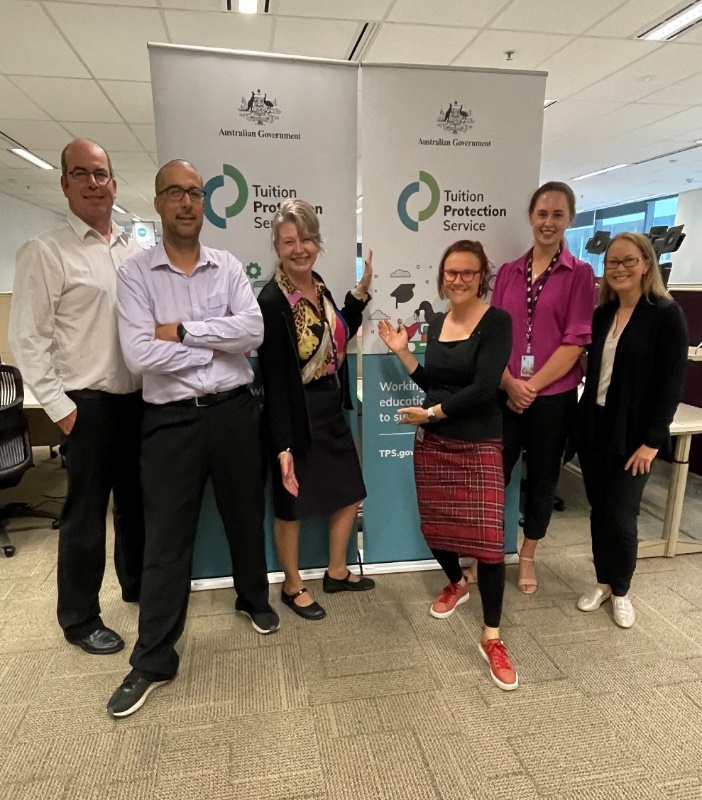 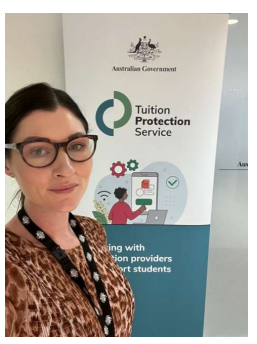 a small team of about 14 Department of Education employees 
based in Canberra
most are camera-shy, but all are ready to assist students!
[Speaker Notes: Need to explain that once they log into the TPS online system (which we will go through later) they will see a list of providers who have courses suitable for you to continue your studies.
Each student sees a list specific to their needs.

Here is where we split the students into those who have already placed themselves = straight to refund, those who place themselves at our alternatives and have any money owing to them calculated and paid the the new provider and those who are unable to be placed for any reason (e.g. when we cease the placement period or they put a case to us why they should just be refunded)]
Tuition Protection Service - TPS ONLINE Registration
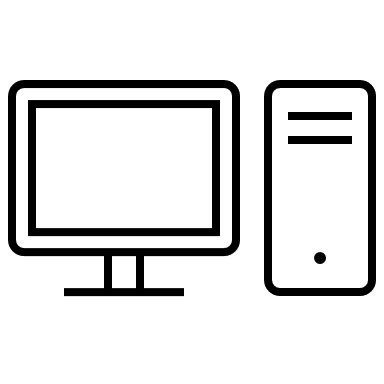 The Tuition Protection Service will be able to support you when you register a claim with us
You need to register in TPS ONLINE
We will be doing a workshop later in this meeting to step you through this process
We have a TPS ONLINE handout for you to take with you
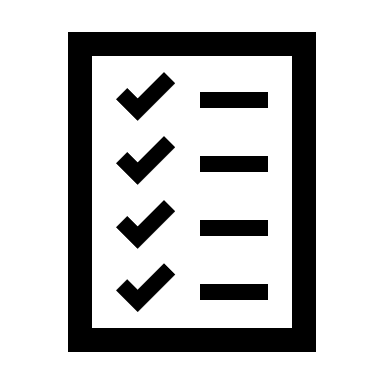 Finding you a course with an alternative provider
Our priority: to help you find a new education and training provider so you can continue your studies with minimal disruption
If TPS assists you to find an alternative course, we will pay what is owed to you by TMG directly to your new provider
TPS Online contains list of suitable alternative courses at different providers nearby – many within 5-10km of TMG
You will need to contact the new provider and enrol with them.  The provider will upload an offer in TPS Online that you will need to accept
Already enrolled at a new provider?  TPS can pay your unspent tuition fees from TMG through TPS Online
[Speaker Notes: Point 4 - It may be worth mentioning that it all happens on paper outside the TPS Online system  (letter of offer is signed and accepted by the student)]
Unspent Tuition Fees
The Tuition Protection Service will be able to give you back your unspent tuition fees that you paid to TMG.

You may have paid tuition fees in advance to TMG…….
	Paid for 10 weeks of tuition and only attended classes for 7 weeks
…………remaining 3 weeks are your unspent tuition fees.
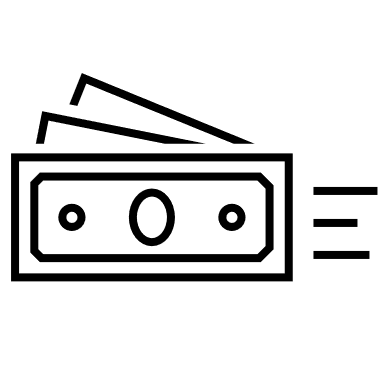 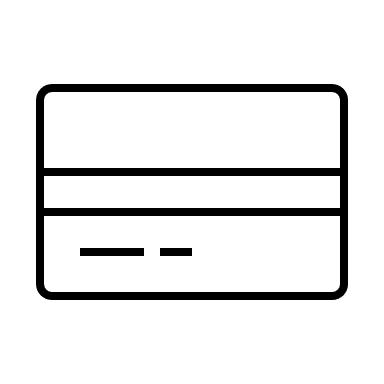 [Speaker Notes: Here is where we explain the calculation of unspent tuition fees.]
Replacement course with an alternative education provider
You can continue your studies with another education provider – TPS will pay your unspent tuition fees to your new provider.
TPS ONLINE will provide you with a list of replacement courses at alternative education providers in the same location.
You will need to contact the new education provider and be enrolled with them in the TPS ONLINE. 
If you have already enrolled at a new education provider, TPS can pay your unspent tuition fees with TMG through TPS ONLINE.
















That 





zzzzzzzzzzzzzzzzS to pay your replacement provider your unspent tuition fees.  Your refund is able to be paid to either or the new provider.
If you are unable to place yourself you may still be entitled to a refund. You need to explain your situation to TPS s part of the financial assessment steps.
What is a “suitable alternative course”?
→ one that is the same or similar in: 
type
location
cost
duration
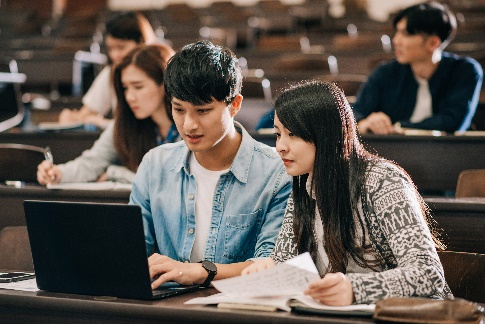 Refunding your unspent tuition fees
If you do not require the TPS to find you an alternative course placement or a placement is not available, the TPS will give you a refund of your unspent tuition fees that you had paid to TMG.
Unspent tuition fees are those that you paid to TMG but TMG has not provided
e.g. if you paid for 10 weeks of your course and only attended classes for 7 weeks, the remaining 3 weeks are your unspent tuition fees.
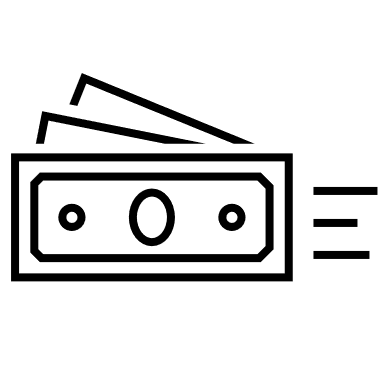 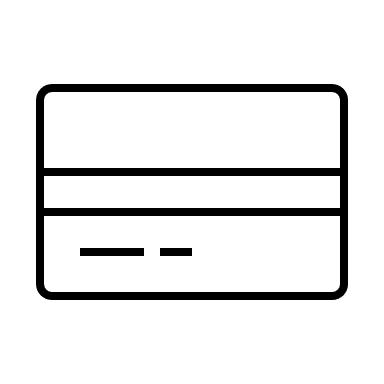 [Speaker Notes: Here is where we explain the calculation of unspent tuition fees.]
Tuition Protection Service - Key steps
Sign into TPS Online to identify yourself for TPS support and to commence your claim
[Speaker Notes: Here is where you can ask if anyone has not received an email from TPS with details of a Login to the TPS online system.  Anyone who has not should see one of the TPS team members up the back to check their email address in or system before they leave today.  

Next we will hear from xxx from Home affairs who will tell you about what happens with your student visas.]
Tuition Protection Service - Key steps
Make sure your correct email and mobile details are in your account in TPS Online 
…we will send you important information on this email
[Speaker Notes: Here is where you can ask if anyone has not received an email from TPS with details of a Login to the TPS online system.  Anyone who has not should see one of the TPS team members up the back to check their email address in or system before they leave today.  

Next we will hear from xxx from Home affairs who will tell you about what happens with your student visas.]
Tuition Protection Service - Key steps
Upload into TPS Online 
Your proof of identity 
Your payment documents showing your enrolment and payment of tuition fees
[Speaker Notes: Here is where you can ask if anyone has not received an email from TPS with details of a Login to the TPS online system.  Anyone who has not should see one of the TPS team members up the back to check their email address in or system before they leave today.  

Next we will hear from xxx from Home affairs who will tell you about what happens with your student visas.]
Tuition Protection Service – Key steps
Find TPS website www.tps.gov.au 
We will post important information for you on these pages
[Speaker Notes: Here is where you can ask if anyone has not received an email from TPS with details of a Login to the TPS online system.  Anyone who has not should see one of the TPS team members up the back to check their email address in or system before they leave today.  

Next we will hear from xxx from Home affairs who will tell you about what happens with your student visas.]
Tuition Protection Service – Key steps
Contact us at support@tps.gov.au or on 1300 131 798 during business hours if you have any TPS questions
[Speaker Notes: Here is where you can ask if anyone has not received an email from TPS with details of a Login to the TPS online system.  Anyone who has not should see one of the TPS team members up the back to check their email address in or system before they leave today.  

Next we will hear from xxx from Home affairs who will tell you about what happens with your student visas.]
Tuition Protection Service - key steps
Register with TPS Online to identify yourself for TPS support and to commence your claim 
Make sure your correct email and mobile details are in your account in TPS Online – we will send you important information on this email
Upload into TPS Online your proof of identity and evidence documents showing your enrolment and your payment of tuition fees
Find TPS website www.tps.gov.au and the page on TMG closure – we will post important information for you on these pages
Contact us at support@tps.gov.au or on 1300 131 798 (during business hours) if you have any TPS questions
[Speaker Notes: Here is where you can ask if anyone has not received an email from TPS with details of a Login to the TPS online system.  Anyone who has not should see one of the TPS team members up the back to check their email address in or system before they leave today.  

Next we will hear from xxx from Home affairs who will tell you about what happens with your student visas.]
TPS Website Home Page
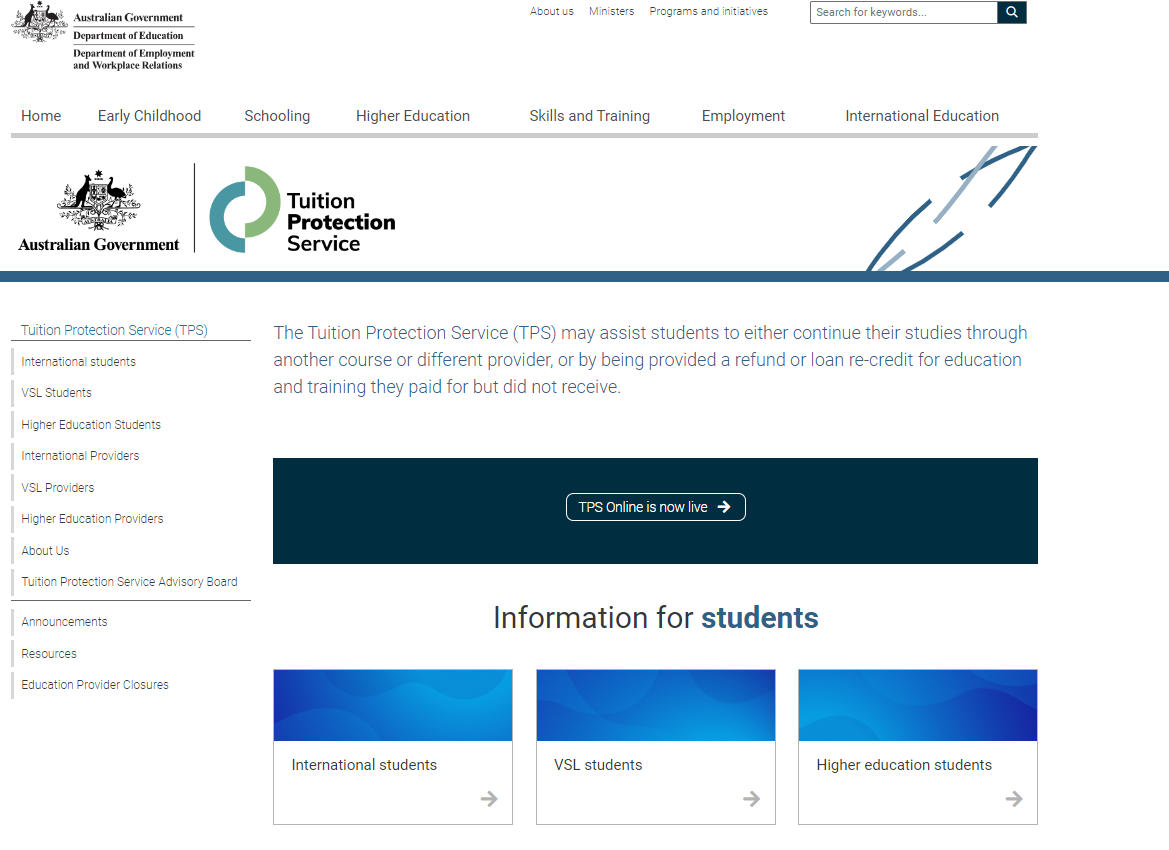 For information via TPS Online, 
click on TPS Online is 
now live
For information
about TMG closure, 
click on Education 
Provider Closures
Applications and visa status
Visa Application Charge exemptions
Contacts and further information
Visa Matters
Department of Home Affairs

Madeleine Aikenhead Assistant Director | Student and Graduate Visas section
[Speaker Notes: Mel - This is he HA PPT that we wrote, they checked and maintain and deliver.

Hopefully the HA rep will send us an updated version before Tuesday.]
Information sessionon education provider closure
Department of Home Affairs
What will we cover?
Applications and visa status
VAC exemption
Welfare for students under 18
Contacts and further information
24
What is my status?
International student visa holders need to maintain enrolment in a course that is registered on the Commonwealth Register of Institutions and Courses for Overseas Students (CRICOS) at all times while in Australia.
You can continue staying in Australia on your valid student visa if you enrol with another provider to study a course at the same level.
Students affected by provider default are afforded an extended period of three months in which to finalise a new enrolment.  
If you have a student visa application that has not yet been decided and your provider has  closed, the Department of Home Affairs will contact you to request a new CoE from another provider. Your application will be assessed based on the new course you have chosen to study.
25
[Speaker Notes: International student visa holders need to maintain enrolment in a course that is registered on the Commonwealth Register of Institutions and Courses for Overseas Students (CRICOS) at all times while in Australia.
You can travel outside Australia while waiting to be placed with a new provider as long as you return while your visa is valid.

You can continue staying in Australia on your valid student visa if you enrol with another provider to study a course at the same level.
Where a student is no longer enrolled in a registered course, the Department of Home Affairs would normally allow 28 days in which time a student could enrol with another education provider before the Department would consider visa cancellation.

Students affected by provider default are afforded an extended period of three months in which to finalise a new enrolment.  
This is in acknowledgement that consumer protection processes may take longer than 28 days and that the situation is beyond the control of affected students.
Where the consumer protection mechanisms take more than three months, Department of Home Affairs may further extend its special arrangements on a case by case basis.

If you have a student visa application that has not yet been decided and your provider has closed, the Department of Home Affairs will contact you to request a new CoE from another provider. Your application will be assessed based on the new course you have chosen to study.  
We will give you a chance to enrol in an alternative course if your education provider defaults after you have applied for a student visa but before we make a decision on your application.
Respond as quickly as you can to any request from your visa processing officer.
Send us information about your new enrolment as soon as possible.
Ensure you upload your information on your ImmiAccount as soon as it is available.]
Do I need a new visa?
Please check the expiry date of your student visa. If you require more time to finish your new course, or you move to a new course that is at a lower AQF level than your previous course, you must apply for a further student visa.
There are arrangements in place to waive the Visa Application Charge (VAC) for students affected by an education provider closure if you apply within 12 months. 
You must hold a student visa or your last substantive visa must have been a student visa.
When you apply let us know you have been affected by a provider default and attach evidence of your enrolment with the new education provider, such as your CoE.
26
[Speaker Notes: Please check the expiry date of your student visa. If you require further time to finish your new course, or you move to a new course that is at a lower AQF level than your previous course, you must apply for a further student visa before your current visa expires or before you commence your lower AQF level course. 
If you change to a lower AQF level course, you must apply for a new visa. If you do not, you are in breach of your visa condition and your visa may be cancelled. For example if you are changing from a Diploma level course to a Certificate 4 course or if you change from a Bachelor Degree to an Advanced Diploma they are all lower AQF moves which will require you to apply for a new visa. 
The only exception is If you are changing from an AQF level 10 course (doctoral degree) to an AQF level 9 course (masters degree), you will not need to apply for a new visa. 
Student visa (subclass 570-575) holders must enrol in a course in the same sector or apply for a new Student visa (subclass 500).


There are arrangements in place to waive the Visa Application Charge or VAC for students affected by an education provider closure who need to extend their stay in Australia, if they apply within 12 months. 
You must hold a student visa or your last substantive visa must have been a student visa.
Your family members will only be eligible for a VAC exemption if they are included in your application, not if they apply separately.
You might also be eligible for a VAC exemption if you apply for a Student Guardian visa (subclass 590) and the nominating student is affected by provider default.

You can check your visa expiry date by using the Department of Home Affairs’ Visa Entitlement Verification Online (VEVO) service which is available on the Department’s website (link provided)
If your new course will finish after the expiry date of your current visa, you will need to apply for a new Student visa (subclass 500) before your current visa expires.]
Do I need a new visa?
You can check your visa expiry date by using the Department of Home Affairs’ Visa Entitlement Verification Online (VEVO) service at https://immi.homeaffairs.gov.au/visas/already-have-a-visa/check-visa-details-and-conditions/check-conditions-online/visa-holders
Temporary Skill Shortage Visa - Introduction
27
Students under 18
You must maintain welfare arrangements at all times as a condition of your student visa if you are under 18. 

If your education provider issued a Confirmation of Appropriate Accommodation and Welfare (CAAW) to take responsibility for your welfare in Australia, you must seek alternative enrolment immediately and make alternative welfare arrangements.

If you will turn 18 soon, you will still need to ensure you have appropriate arrangements in place until you turn 18.
28
[Speaker Notes: You must maintain welfare arrangements at all times as a condition of your student visa if you are under 18. 
If you do not have appropriate welfare arrangements, you will be in breach of your visa conditions and your visa may be cancelled.
If you will be turning 18 soon but are still a minor at the time of closure, you still need appropriate welfare arrangements in place until you turn 18

If your education provider issued a Confirmation of Appropriate Accommodation and Welfare (CAAW) to take responsibility for your welfare in Australia, seek alternative enrolment immediately and make alternative welfare arrangements.]
Work arrangements
Two main scenarios to consider:
Study has started and,
Study has not yet started.
If you were studying when the provider stopped teaching, you are currently able to work unlimited hours. This is a COVID concession and will be revisited in 2023.  You should check the website regularly.
If you have not started your course as it is your first course on your Student visa, you are not allowed to work until you start studying.
If you are on a Bridging visa (BV), you will need to refer to the conditions attached to your BV regarding work and other conditions.
Temporary Skill Shortage Visa - Introduction
29
Travelling home and delays
You are able to travel home and return to Australia while you arrange your enrolment and commencement in another course. You must have a valid Student visa to enter Australia on your return. 

Students affected by provider default have up to three months to finalise a new enrolment.  

If it takes longer than three months to finalise your enrolment, the Department of Home Affairs may further extend its special arrangements on a case-by-case basis. You must provide relevant information for consideration.
Temporary Skill Shortage Visa - Introduction
30
[Speaker Notes: If you are planning to travel overseas within the three month grace period make sure all the necessary arrangement are in place re obtaining educational assessments and updating TPS and Home Affairs with their contact details etc and perhaps identify potential new providers to enrol with and seek enrolment before you travel. 

You could do these activities whilst you are overseas but it could be that much harder. You will need to return to Australia before your current Student visa expires. And you need to provide a new COE within the 3 month period unless you can substantiate compelling circumstances, which would be assessed on a  case by case basis]
Further information and contacts
For further information about your Student visa, https://immi.homeaffairs.gov.au/visas/getting-a-visa/visa-listing/student-500

Queries or concerns about visa arrangements, http://www.homeaffairs.gov.au/ 

Specific information on education provider default https://immi.homeaffairs.gov.au/visas/getting-a-visa/visa-listing/student-500/education-provider-default

Service Centre: telephone 131 881 (in Australia).
31
Australian Skills Quality Authority
(ASQA)

Angus Boag Kylie Stafford
Unique Student Identifier website: www.usi.gov.au
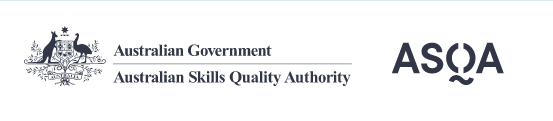 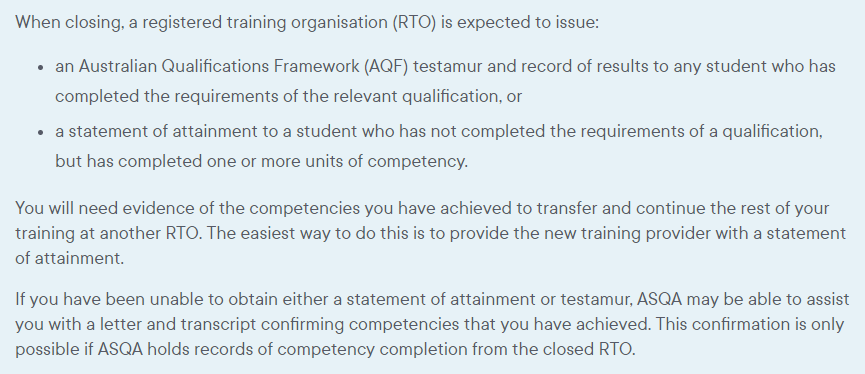 Unique Student Identifier website: www.usi.gov.au
www.asqa.gov.au/students/student-record
[Speaker Notes: Mel – ASQA will likely not have a PPT but should have good news about the Administrator issuing Statements of Attainment and how students will ne able to come to ASQA down the track for their SOAs from TMG.]
Study
Melbourne

Andrea Brooks
Manager | Study Melbourne Student Centre
Support for international students
Study Melbourne Student Centre
The Study Melbourne Student Centre provides free help and support for all international students in Victoria

We support students with a range of enquiries including;
Financial Hardship
Accommodation Advice
Employment Programs
Employment and Accommodation Legal Service
Education Provider Problems
Wellbeing & Mental Health
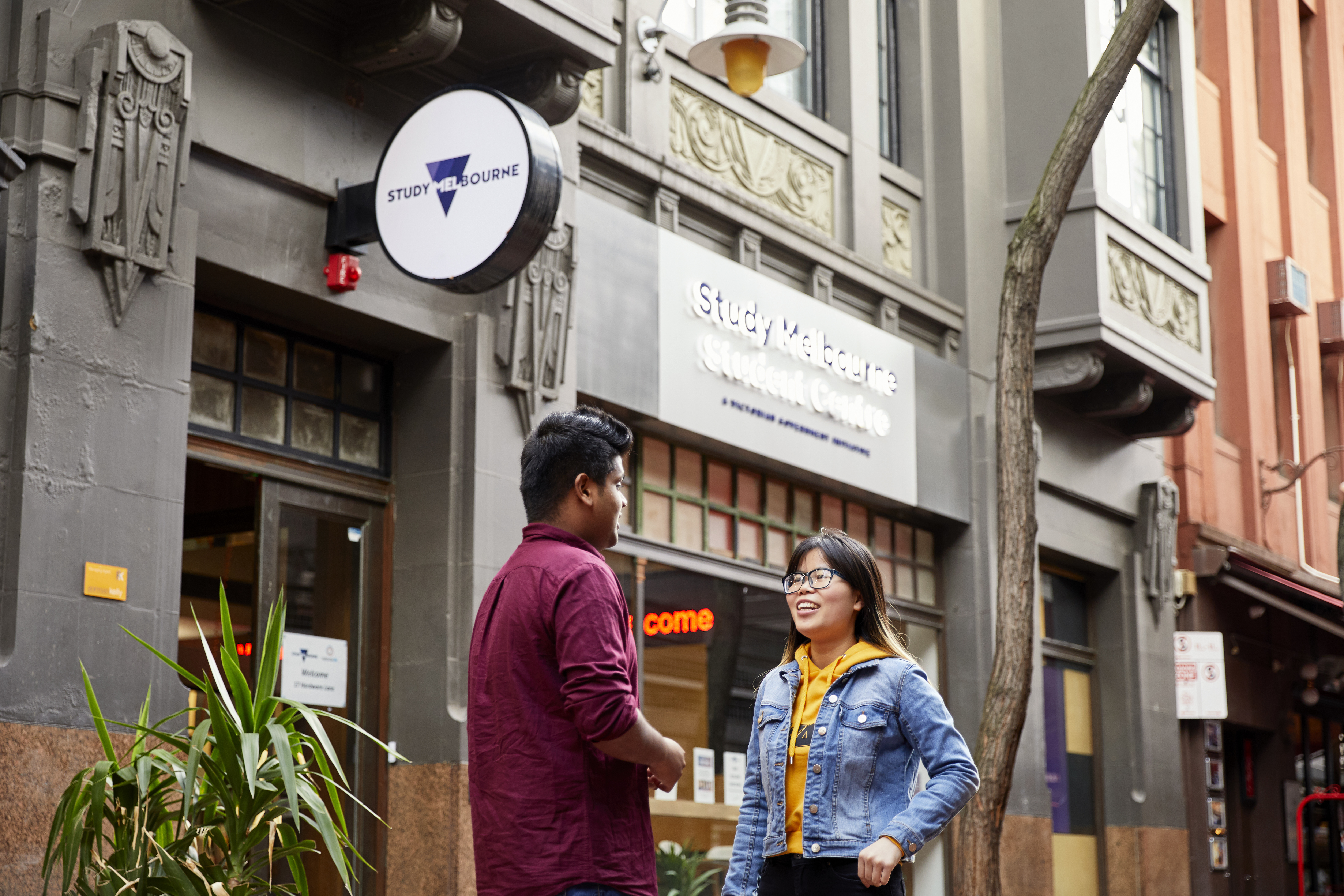 [Speaker Notes: Study Melbourne Student Centre, located in the heart of Melbourne’s iconic laneways at 17 Hardware Lane. Currently closed but online/over the phone

Our friendly, multi-lingual staff can answer your questions about health, accommodation, student safety, work rights and managing your finances. 

Note that our telephone service (1800 056 449) operates 24 hours,]
Contact the Study Melbourne Student Centre
Contact the Study Melbourne Student Centre to speak with a caseworker. 
All services are confidential.

Support is available online, by phone, and in person
Phone:	1800 049 556
Email:		info@studymelbourne.vic.gov.au
Visit: 		17 Hardware Lane, Melbourne

Please note: the Study Melbourne Student Centre will be offering in-person appointments from 1st September
[Speaker Notes: Study Melbourne is reopening their city location from 1 September.]
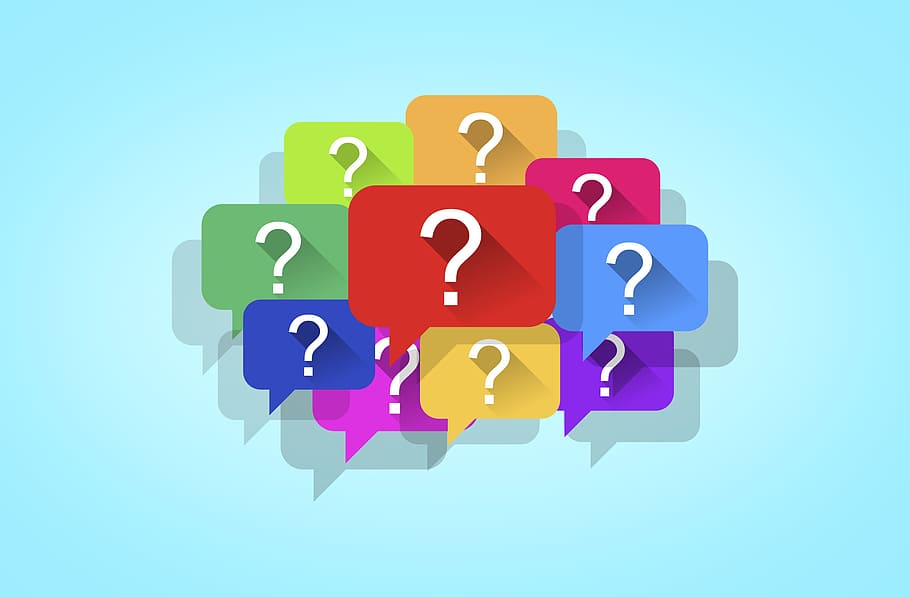 HOW TO: 
upload your proof of ID and payment documents
submit your claim with TPS Online
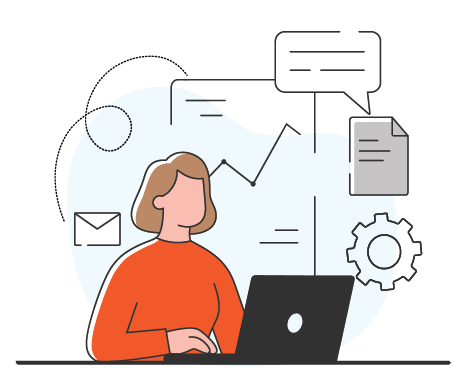 TPS Online 
Workshop
TPS website
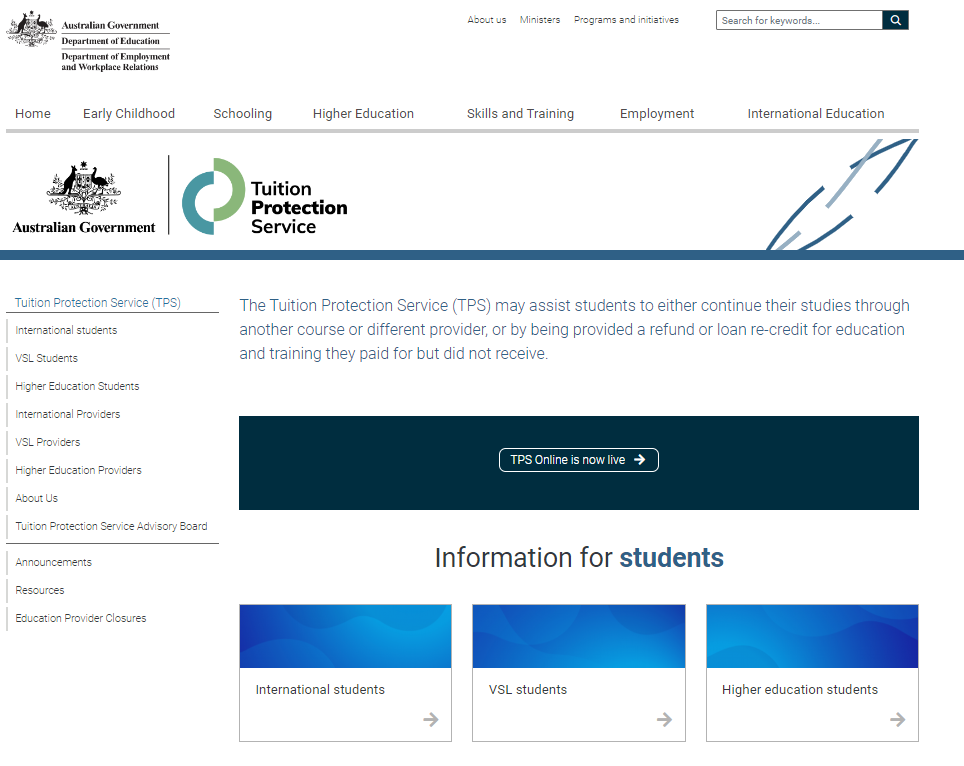 Using the link www.tps.gov.au 
will automatically direct you to
the Department of Education/ TPS website. 

Click on TPS Online is now 
Live to be redirected to our
TPS Online system.
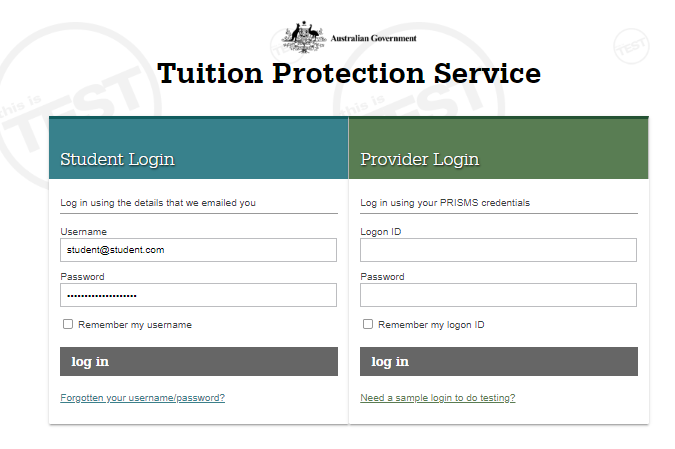 Log-in page for TPS Online

Username and password as sent to you via email from TPS Online
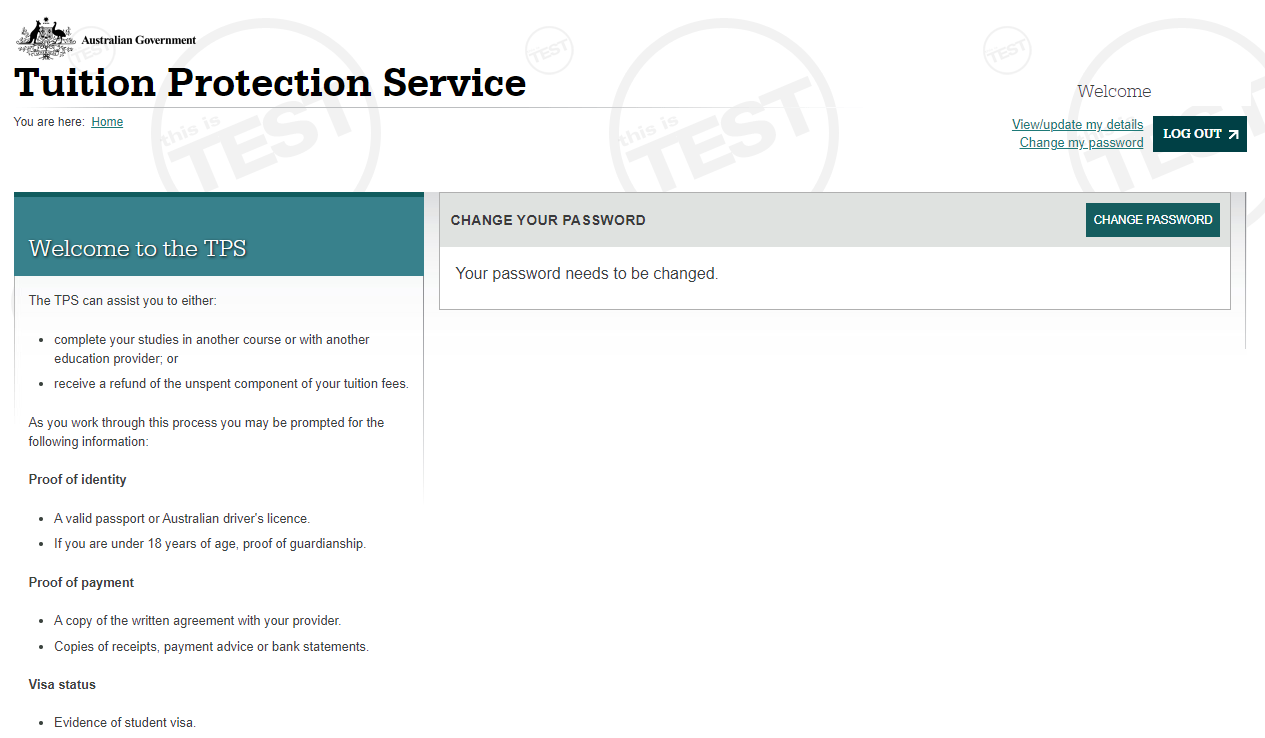 Change your password first!
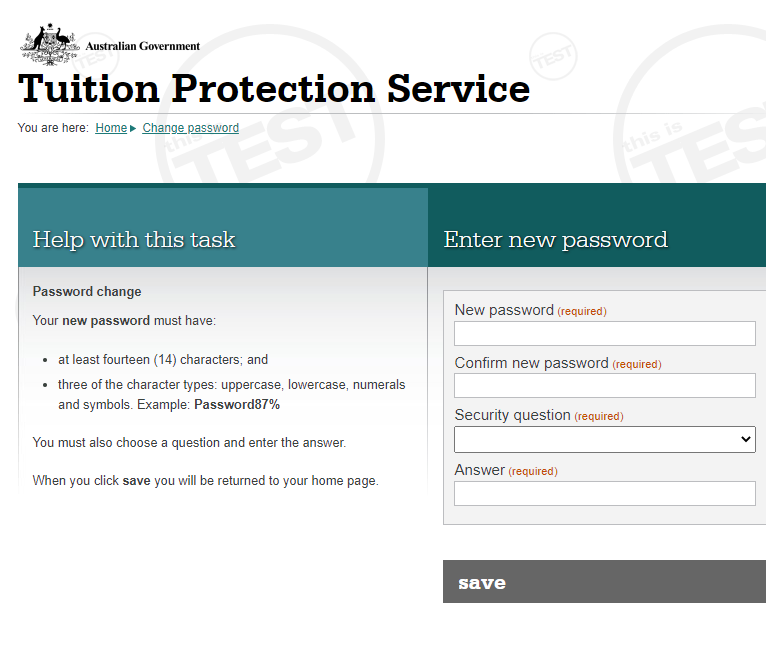 Changing your password: 

Enter your new password twice
Choose a security question and answer
Save

Note: new password must have 14 
characters, numbers, upper and lower case letters,
special characters e.g. !, $ or #
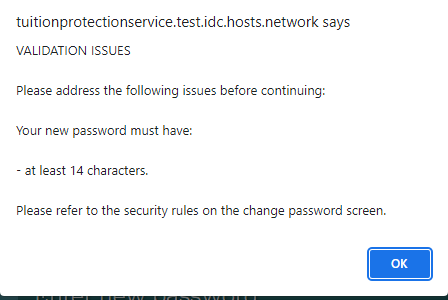 If your new password doesn’t meet the criteria, 
you will see this message
Student home page
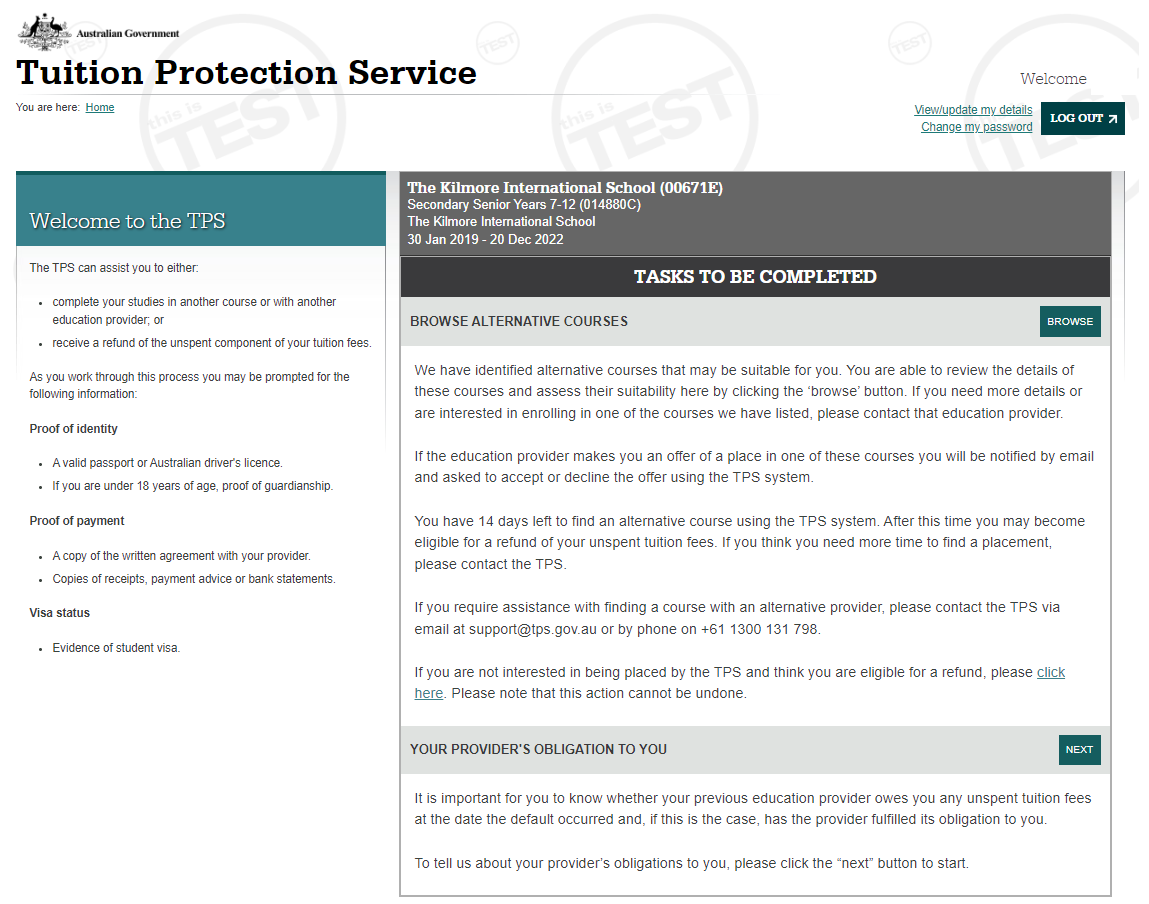 Here you can: 

browse alternative courses
start the process of recording whether TMG owed you tuition fees or not
Browsing alternative courses
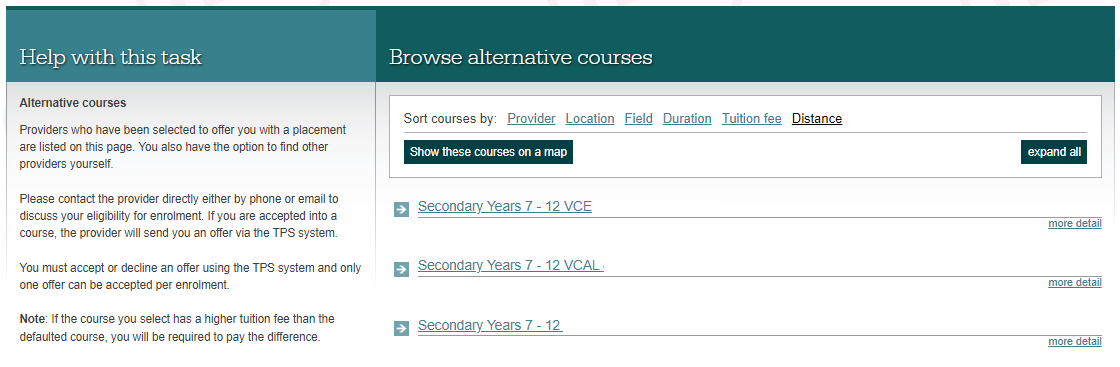 By clicking Browse alternative courses, a list of courses will appear for you to view
Alternative provider contact details
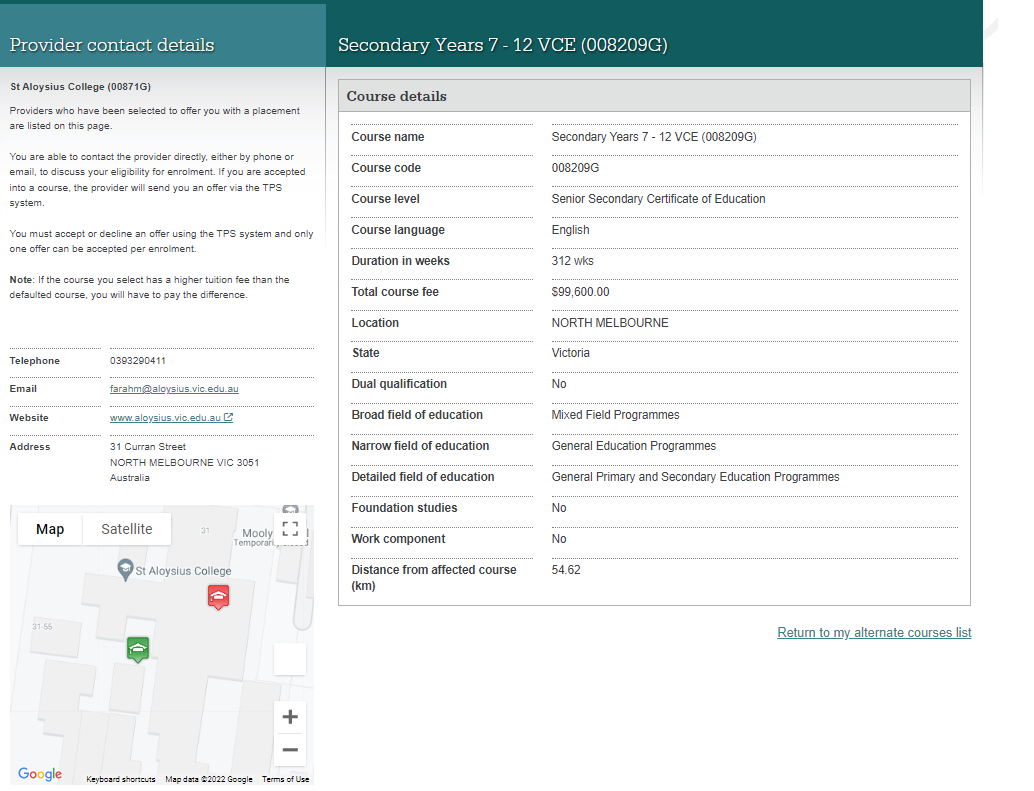 Click on course links to see contact information for providers in order to find out more about their courses
Commencing the financial assessment process
While browsing alternative courses, you can submit a financial claim.
To commence this step, click the NEXT button in YOUR PROVIDER’S OBLIGATION TO YOU
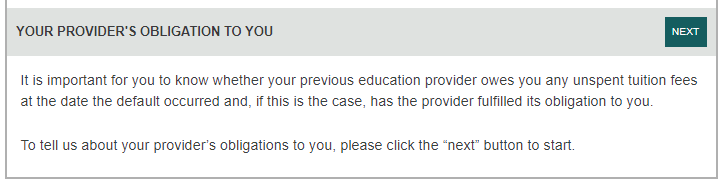 At this step, you will need to advise us if you think TMG owes you any tuition fees.
Does TMG owe you any unspent tuition fees?
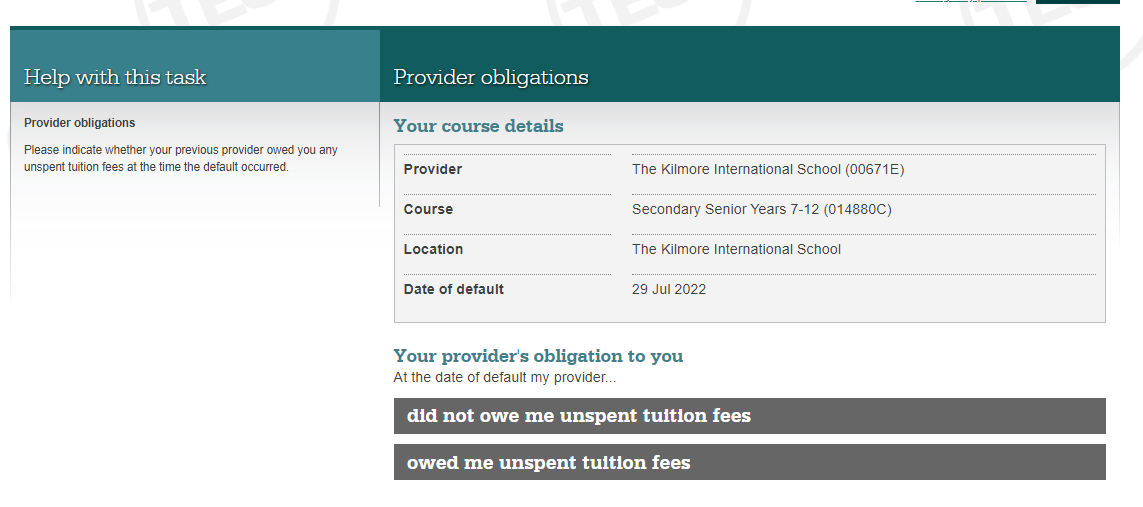 On the day TMG closed, did you have any unspent tuition fees?
If you select owed me unspent tuition fees, you will progress in the financial assessment process. 
If you select did not owe me unspent tuition fees, the financial assessment process will end and you can only browse alternative courses.
Recording the outcome of the provider obligation
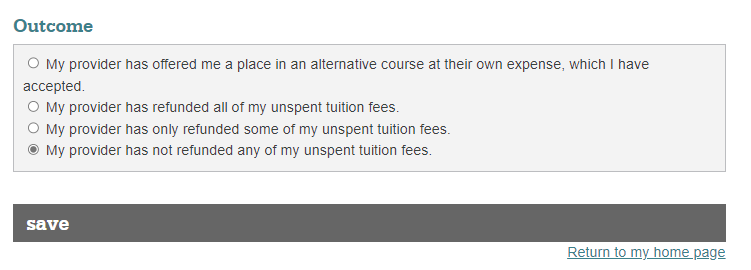 In most cases you would select My provider has not refunded any of my unspent tuition. 
Once you make your selection, click on the save button.
Home screen updated – Proof of Identity
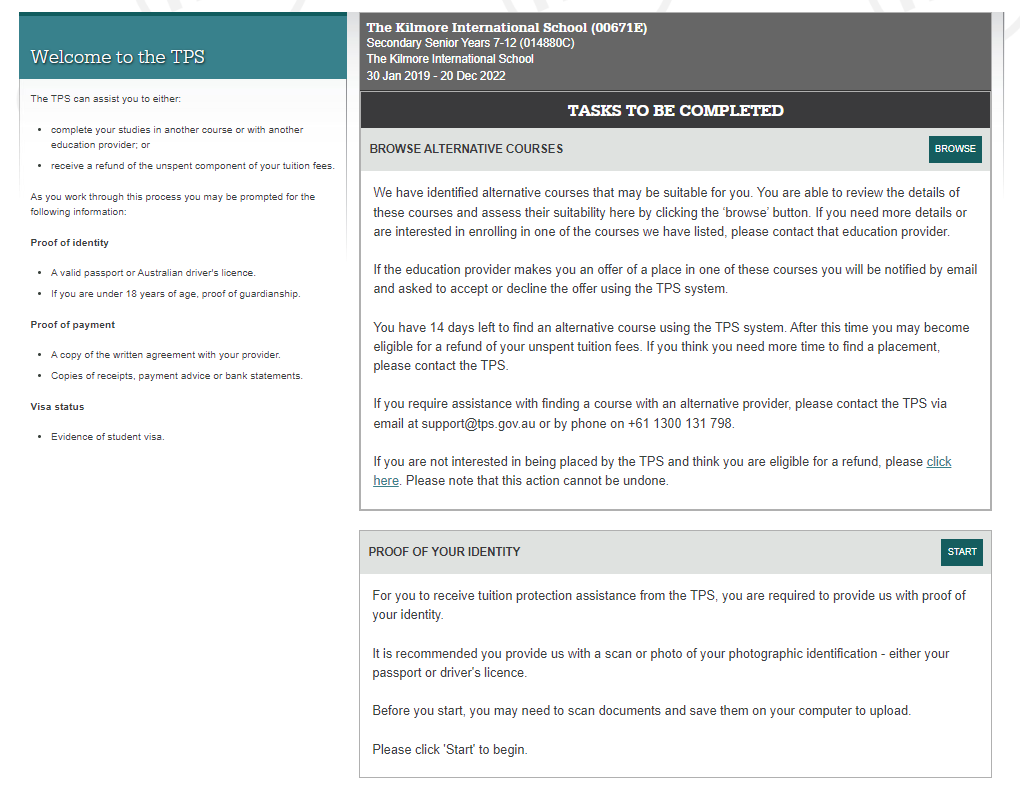 Once you have indicated whether TMG met its obligations to you or not, you will then need to submit Proof of ID. 

Click start to commence this process.
Uploading your proof of ID document
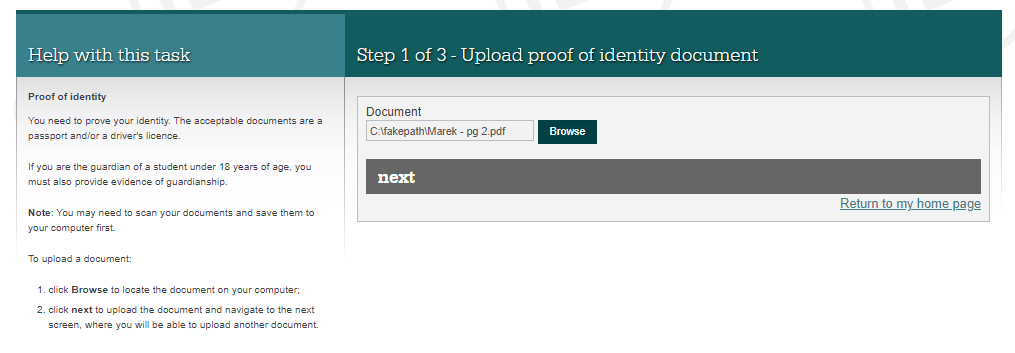 You will need to upload a photo of your passport (preferable) or driver’s licence.

You will also need to find that photo on your device by clicking browse. 
Once you have found it, click ok and then next.
Review your proof of identity document
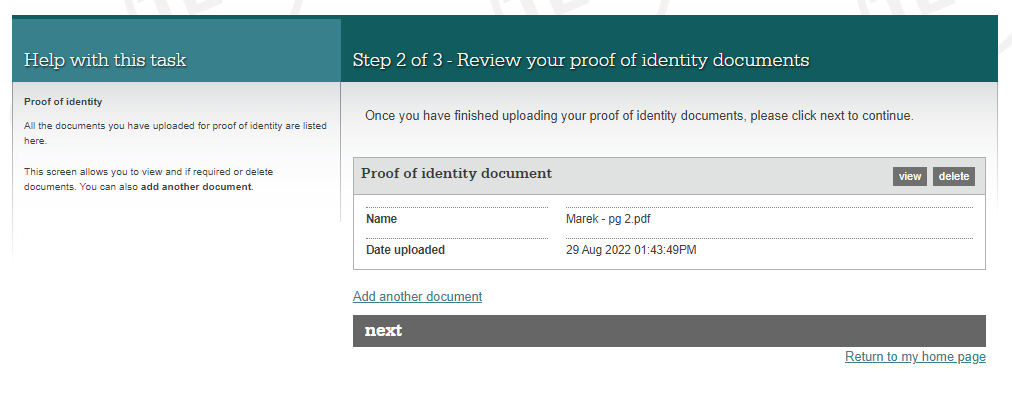 You can view the document you uploaded to make sure it’s the right document. 

If you have uploaded an incorrect document, select delete and then add another document

If you are happy with the document, select next.
Submit your proof of identity document
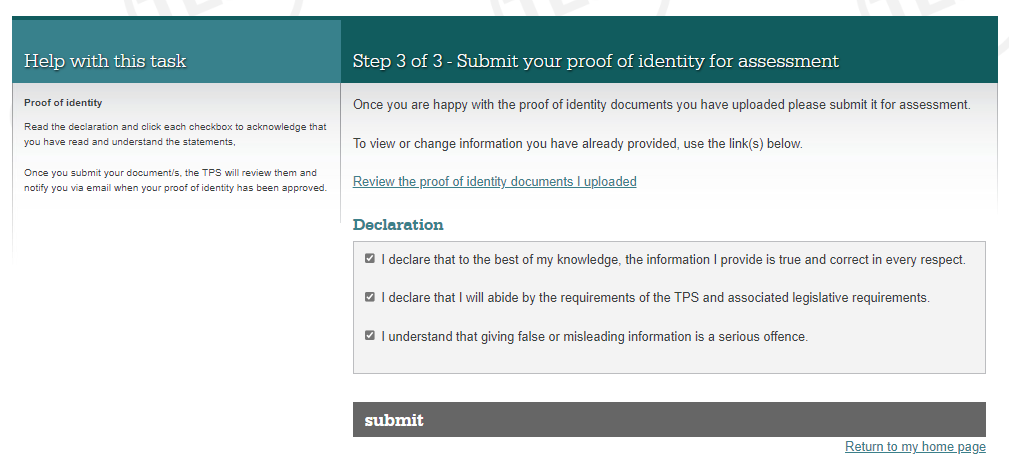 Please read the Declaration and if happy to proceed, tick all three boxes and click submit.
Review your contact details
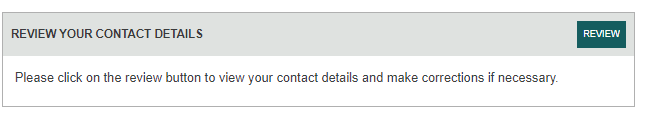 Your next task will be to review your contact details in TPS Online
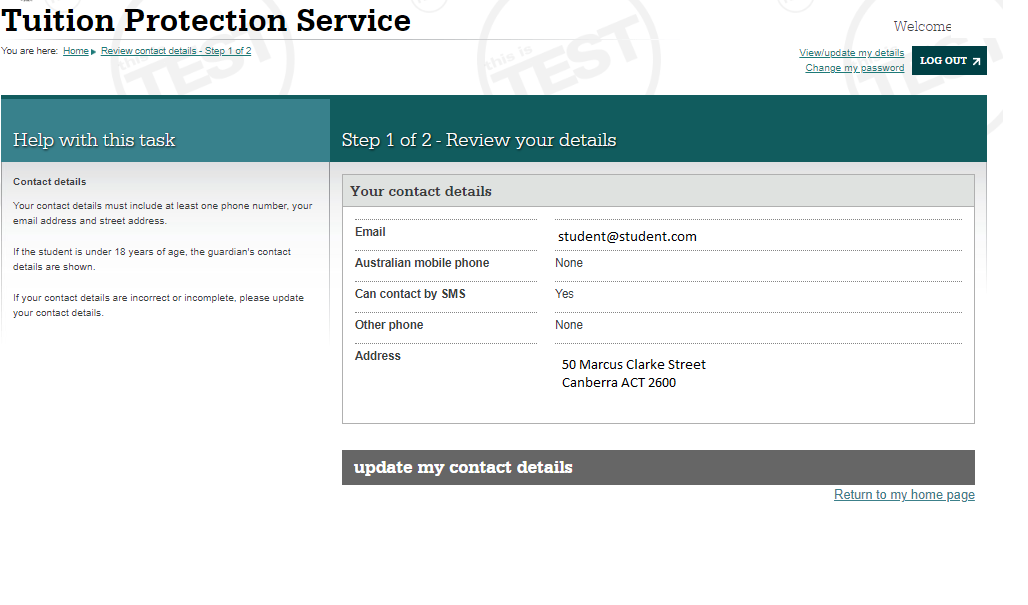 TPS Online will show you the details that we have in the system for you to update.
Review your contact details
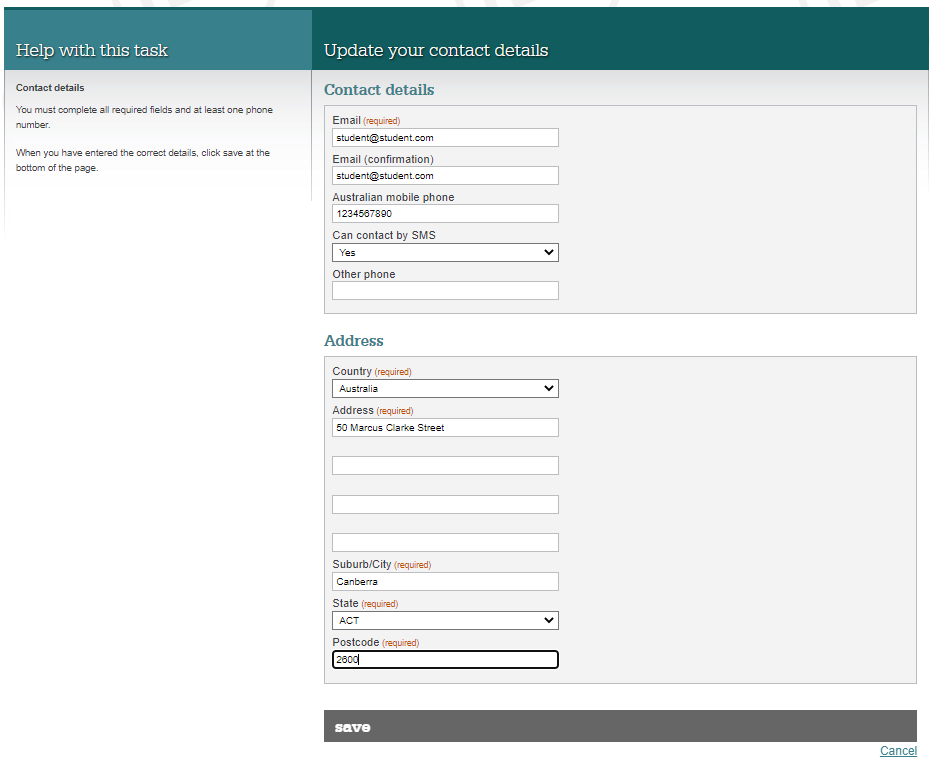 update your contact details and then click save.
Review your contact details
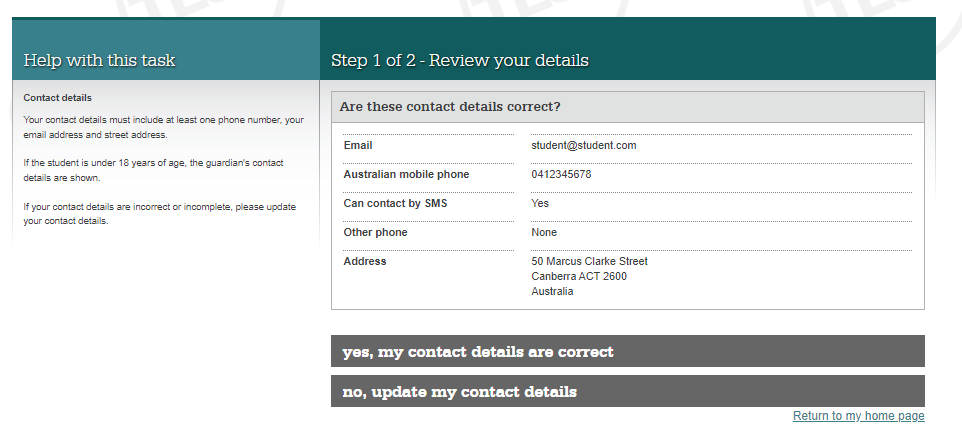 Once updated, you will be asked to confirm that the contact details are correct.
Review your contact details
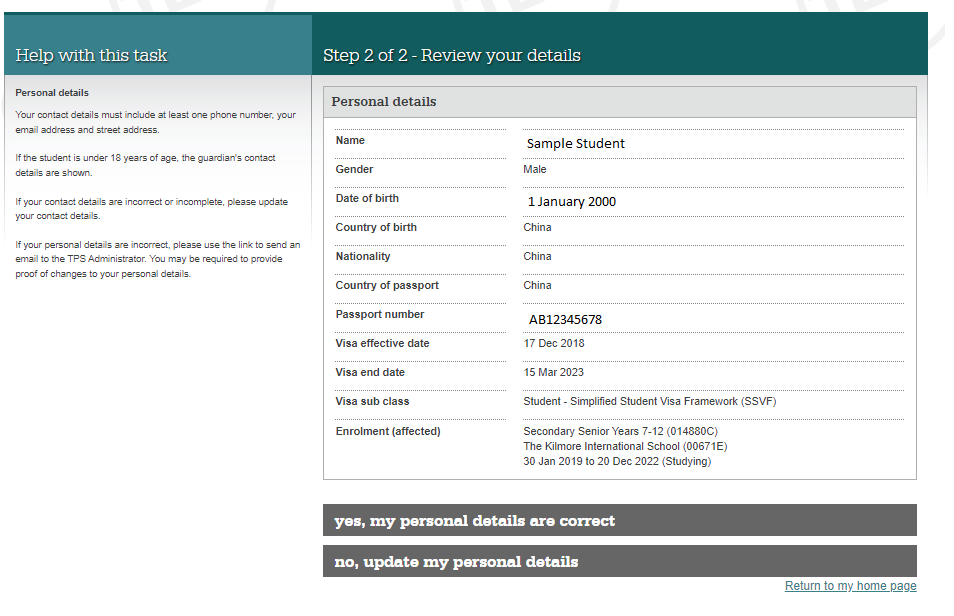 If these details are correct, select yes, my personal details are correct.

If the details on this screen are incorrect, for example – passport number, click on no, update my personal details and you will be advised to send an email to support@tps.gov.au
Uploading Proof of Payment
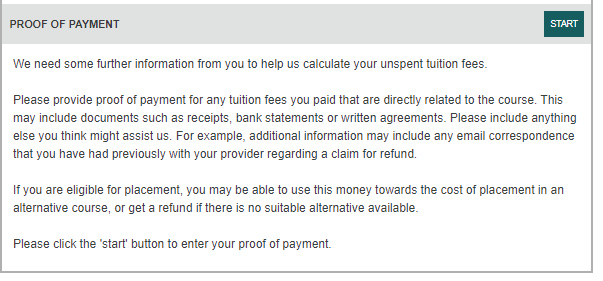 The last task we will discuss today is uploading proof of payment documentation. 

Click start to commence the process.
Uploading Proof of Payment
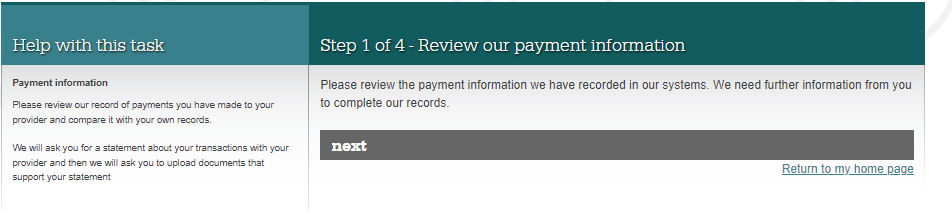 If any of your payments had been recorded in our systems, these would appear here for you to review.
Uploading Proof of Payment
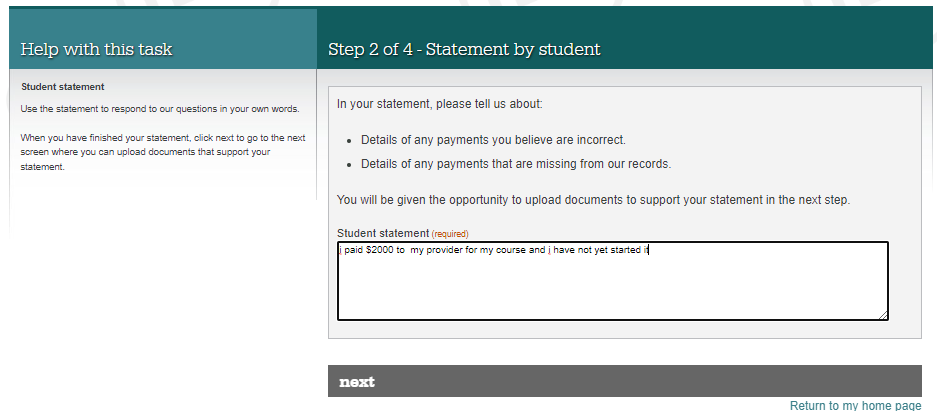 Please provide a short statement outlining all the payments you have made to TMG and a brief explanation of your individual circumstances.
Uploading Proof of Payment
Documents to upload: 
Receipts/bank statements showing payments
Written agreement
Any other documentation e.g. emails which will assist us to assess your financial claim. 

Click next once you have uploaded all your documents
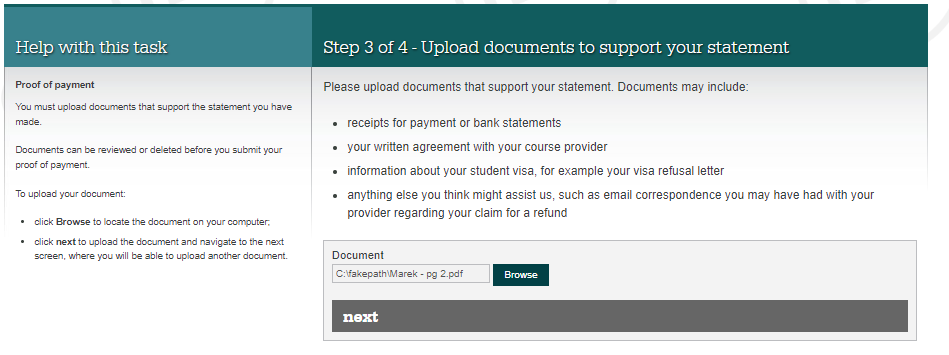 [Speaker Notes: Placeholder here for replacement provider screen shot and process to update with new provider details……]
Uploading Proof of Payment
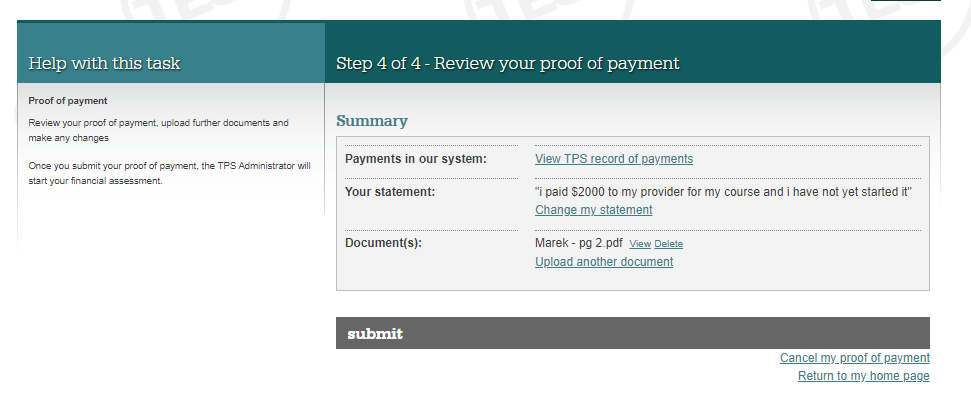 Review your items included in the proof of payment, i.e. your statement and associated documents. 

Once you are happy to submit, click the submit button.
[Speaker Notes: Placeholder here for replacement provider screen shot and process to update with new provider details……]
You need to:
Log into TPS Online
Provide proof of ID in TPS Online
Keep your email address and mobile phone details current in TPS Online
Review alternative providers list, contact them to ask for enrolment
View and accept your offer from your new provider in TPS Online
If you paid more than is showing in TPS Online, upload your proof of payment documents to support your financial assessment 
Check your emails for further TPS notifications and instructions
Be quick to respond to TPS requests
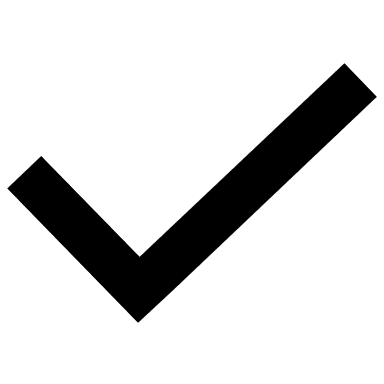 If you have questions or need further assistance:
Stay and chat with our team members 
Visit www.tps.gov.au
Contact TPS via	Email: support@tps.gov.au
Phone: 1300 131 798
Further information
TMG College (The Malka Group)
International Student Information Session	30 and 31 August 2022Mirah Lambert, TPS and guests